Comparing RNA & Protein Abundance
M Gerstein & P Emani
Outline: Comparing Protein & RNA Abundance
uORFs (Current result)
Affect translation & relationship between protein & RNA
Feature integration to find small subset of uORFs that most alter translation
Future Direction: Protein v RNA using matched samples in the Brainspan dataset + single-cell data
Past Context:to work in the Center 
Quantifying the moderate statistical correlation between protein & RNA
PARE server
EMpire (Current result)
Leveraging the correlation to better assign peptides to isoforms 
EM algorithm better assigns dominant isoforms, with greater interpretability
Why relate amounts of protein & mRNA?
Gene expression - major place for regulation (easy to measure)
	vs. 
Concentration of protein - major determinant of activity
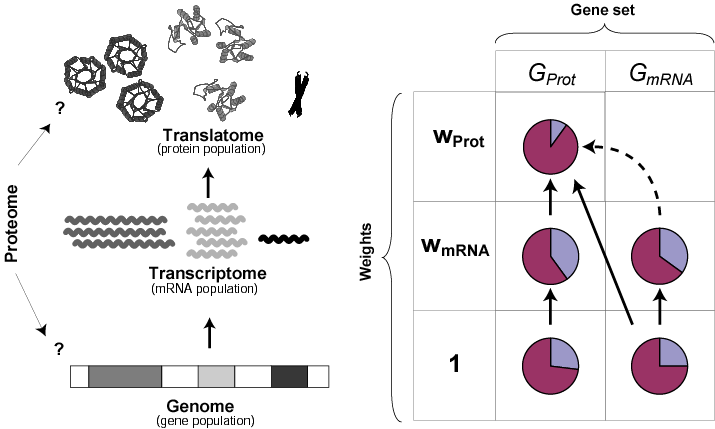 Expectations from simple kinetic models:
dPi
dt
=  ks,i [mRNAi ] – kd,i Pi
ks;i [mRNAi ]
At steady state:  Pi =
kd,i
where ks,i and kd,i are the protein synthesis and degradation rate constants
Outliers from trend interesting
[Greenbaum et al. Bioinformatics 2002, 18, 587]
Early result on mRNA vs Protein, using 2D gels
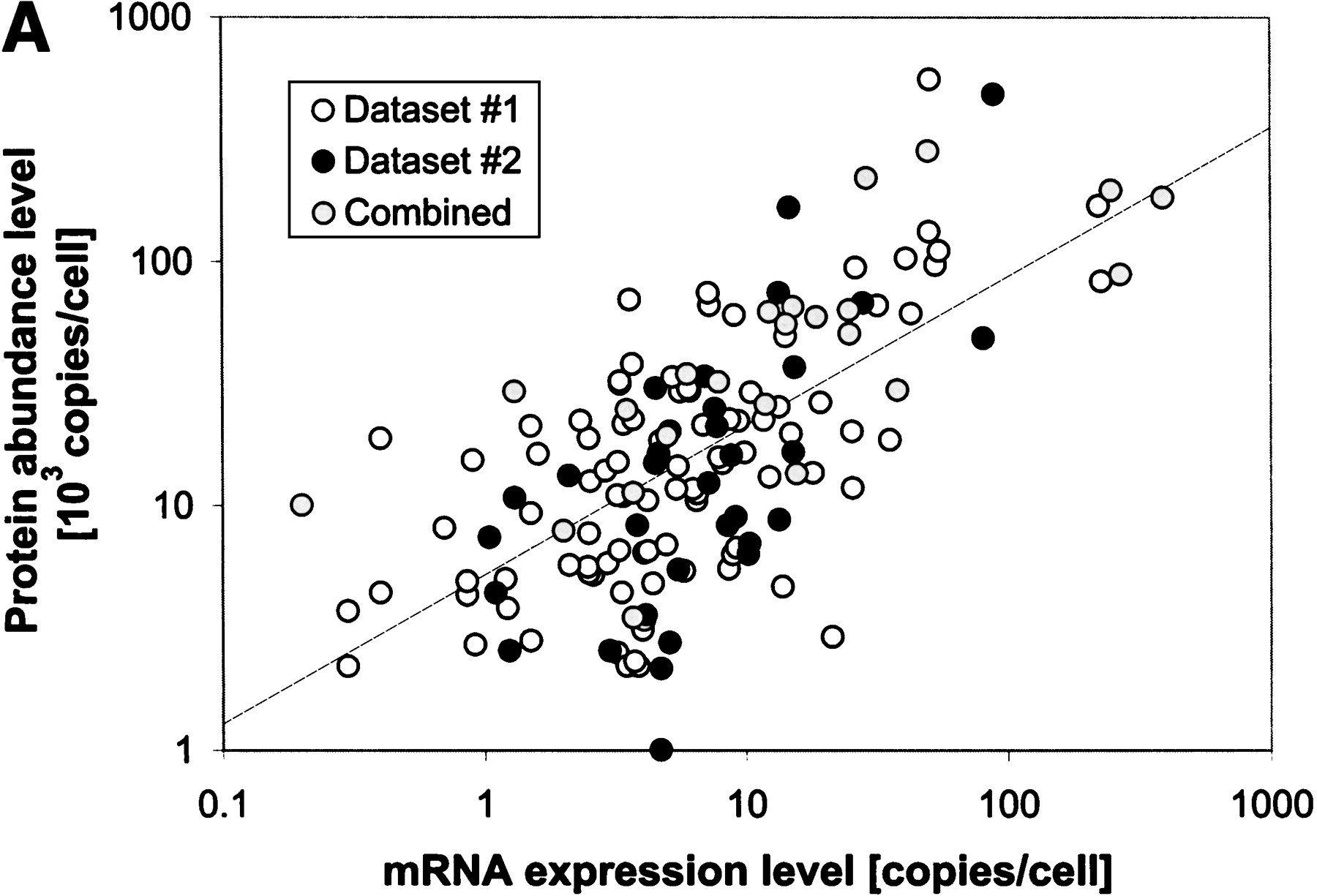 r =0.67
[Greenbaum et al.  Bioinformatics 2002, 18, 587]
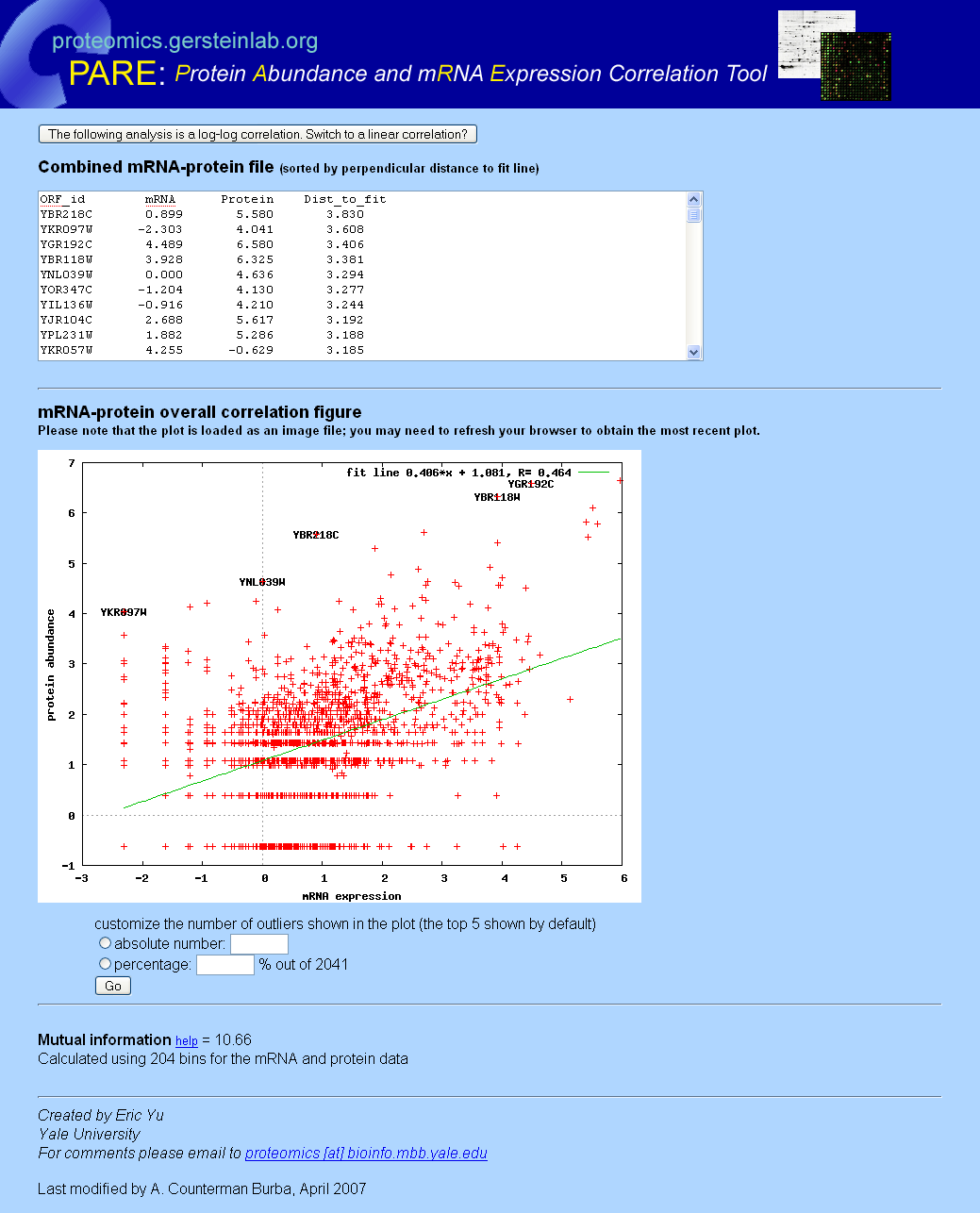 PARE
Open-source codeDownloadable

Analyze all or GO subset

Log-log plot of correlation
        -linear fit
        -outliers labeled

Calculation of 
mutual information
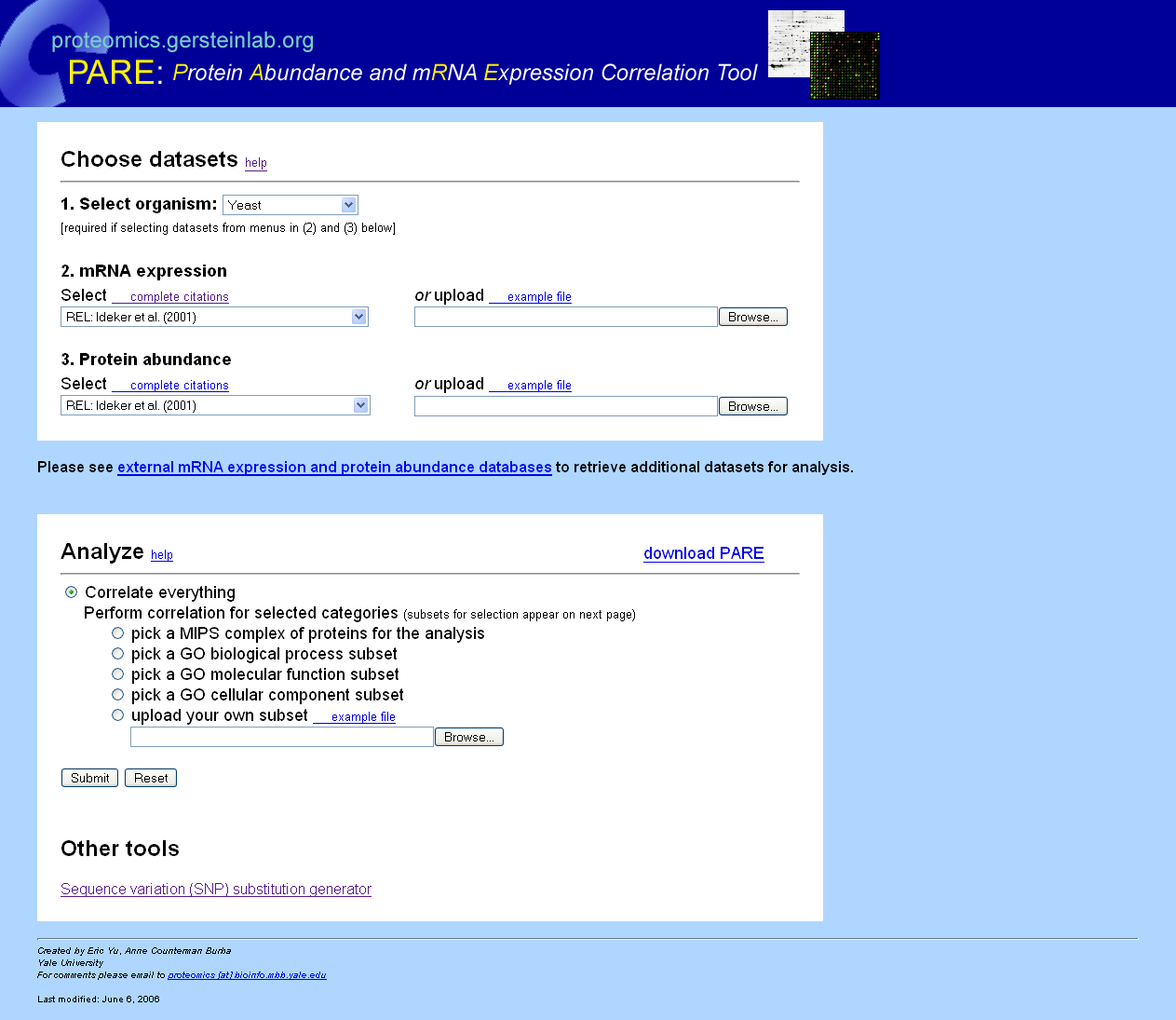 [Yu et al., BMC Bioinfo. '07]
Outline: Comparing Protein & RNA Abundance
uORFs (Current result)
Affect translation & relationship between protein & RNA
Feature integration to find small subset of uORFs that most alter translation
Future Direction: Protein v RNA using matched samples in the Brainspan dataset + single-cell data
Past Context:to work in the Center 
Quantifying the moderate statistical correlation between protein & RNA
PARE server
EMpire (Current result)
Leveraging the correlation to better assign peptides to isoforms 
EM algorithm better assigns dominant isoforms, with greater interpretability
Integration of RNA-seq and Proteomic Data for Isoform Interpretation
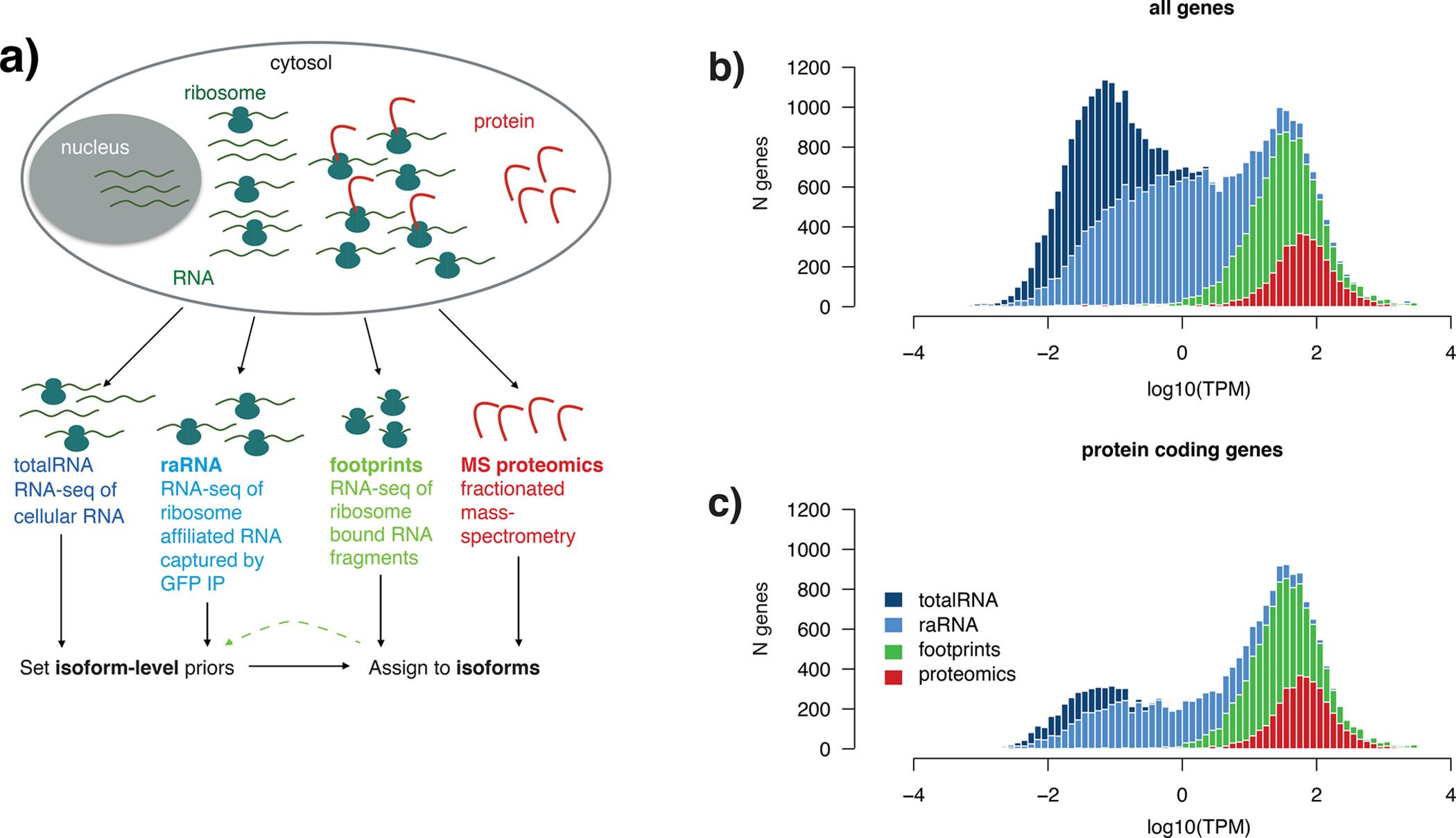 [Carlyle, Kitchen et al. (2018) Journal of Proteome Research]
Challenge for Isoform-Level Interpretation of Proteomics Data 
Multimapping
Different assays reflecting expression at various levels
More reads at earlier stage assay (RNA-Seq > FP > MS)
Leverage other assays for better estimation
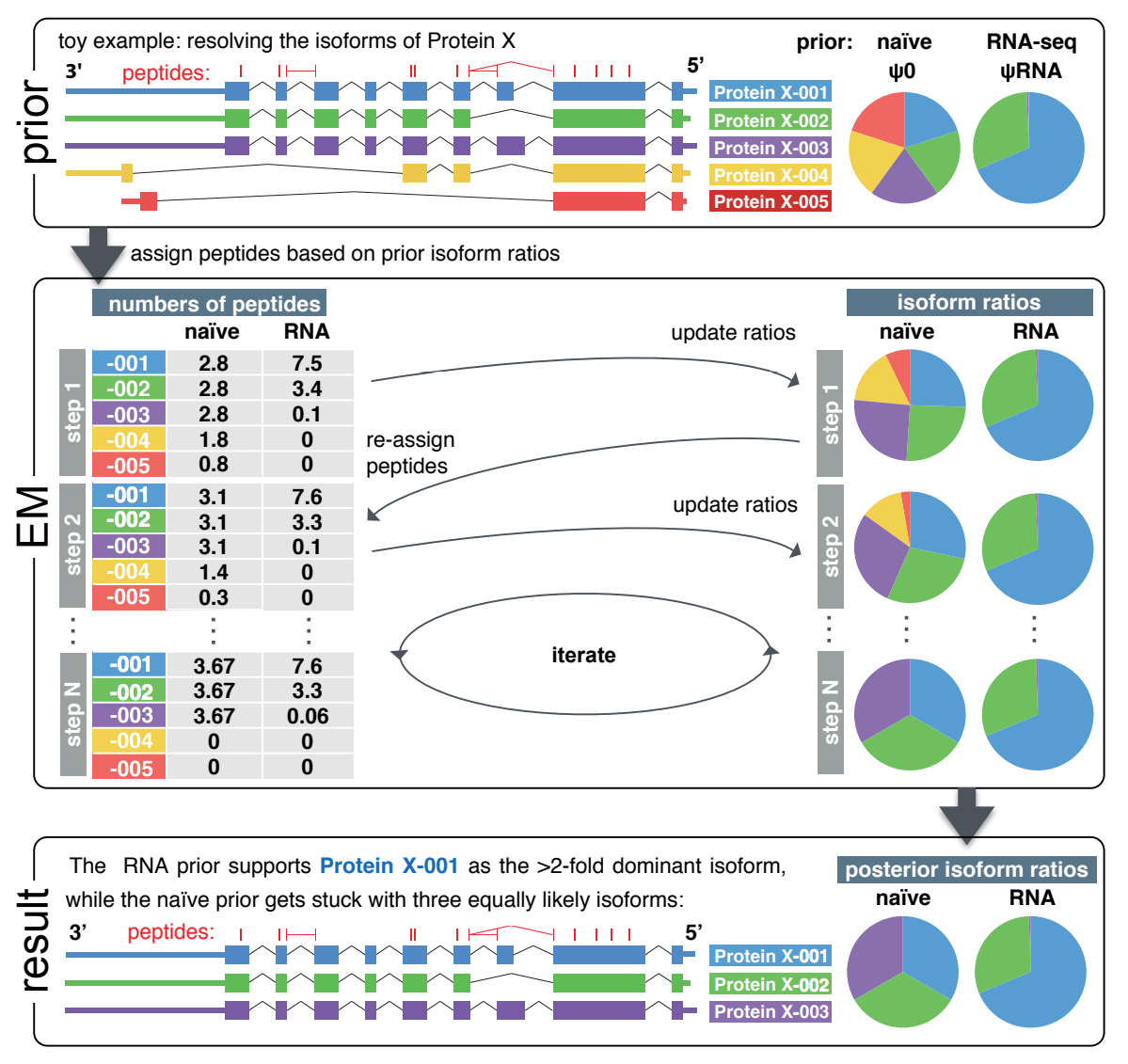 [Carlyle, Kitchen et al. (2018) Journal of Proteome Research]
EMpire (Expectation Maximisation Propagation of Isoform abundance from RNA Expression)
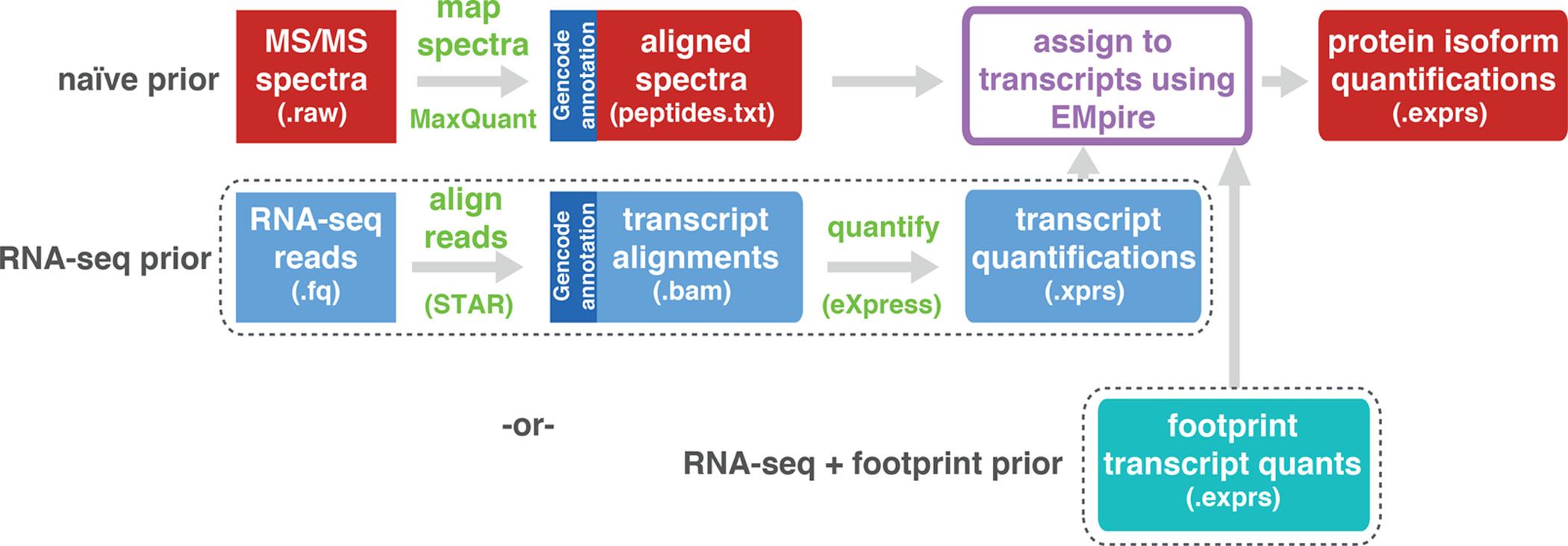 [Carlyle, Kitchen et al. (2018) Journal of Proteome Research]
EMpire (Expectation Maximisation Propagation of Isoform abundance from RNA Expression)
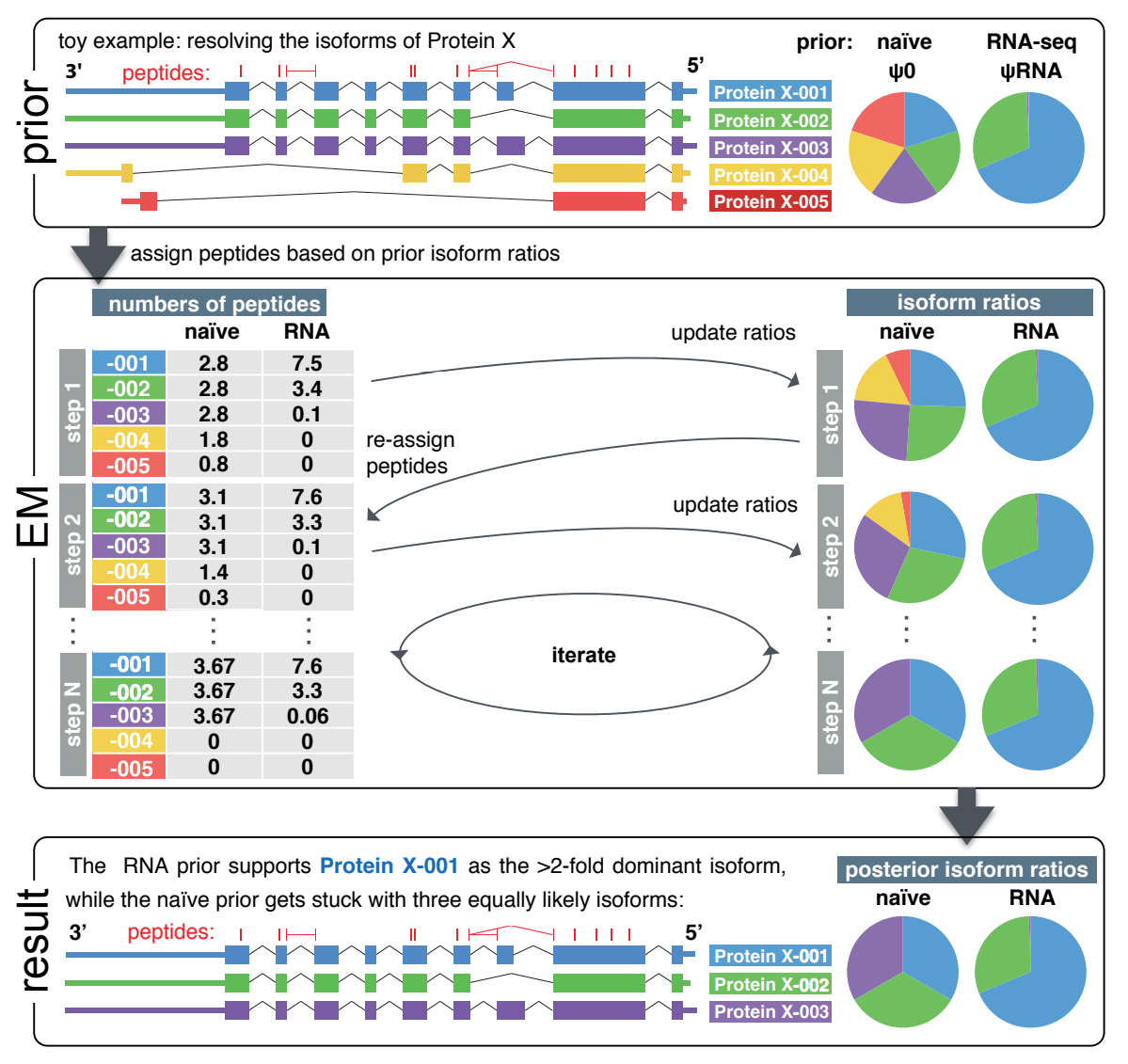 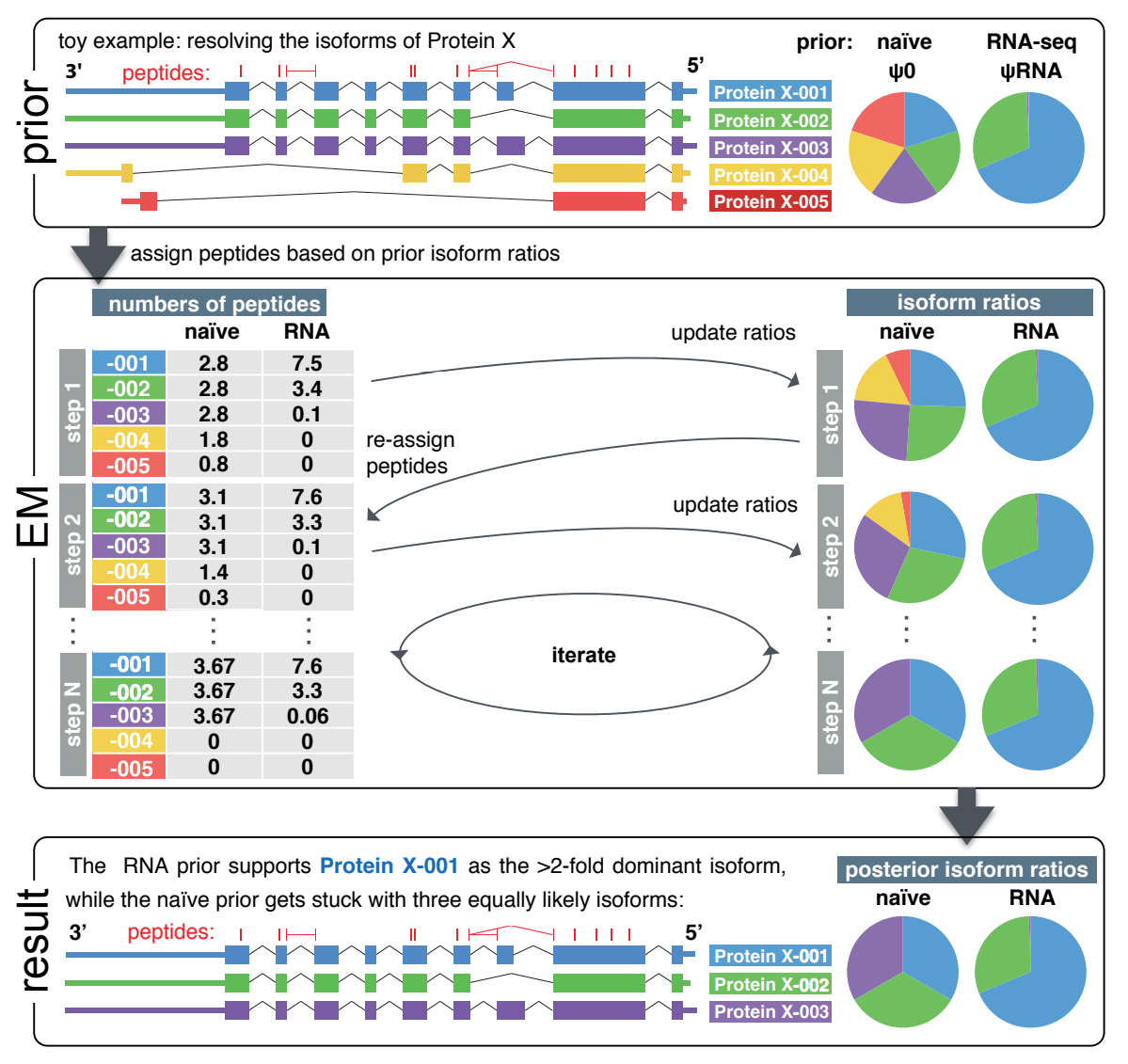 [Carlyle, Kitchen et al. (2018) Journal of Proteome Research]
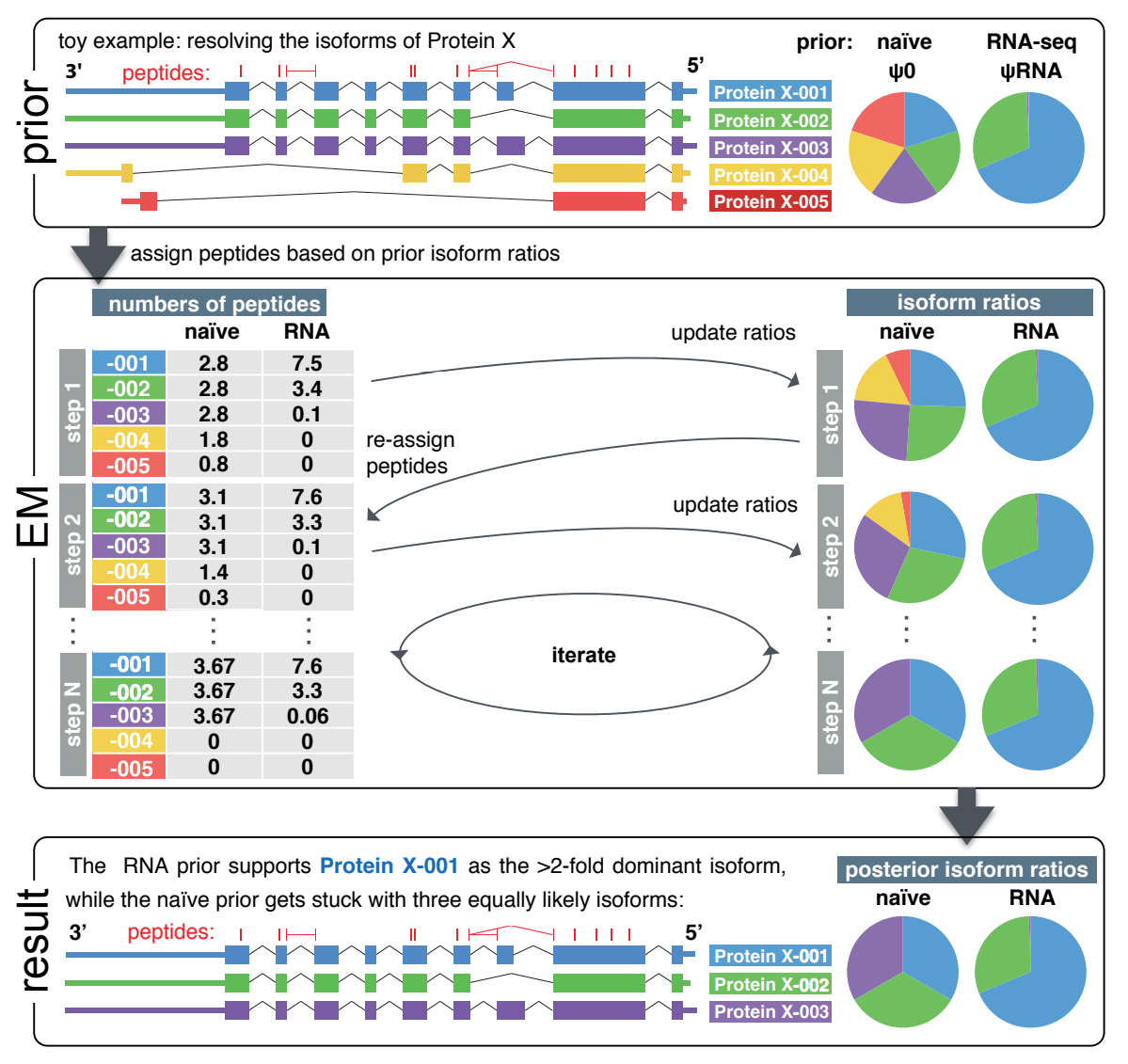 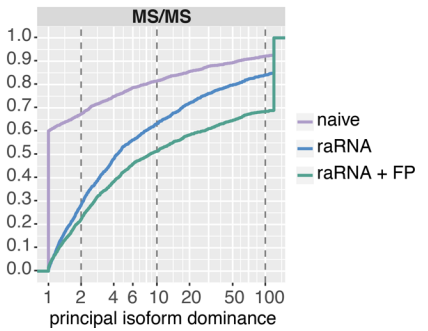 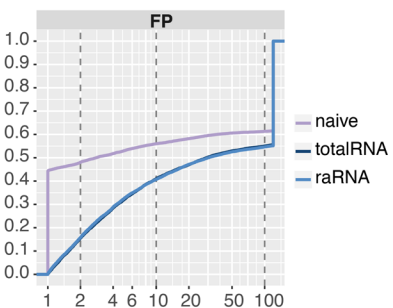 Cumulative Fraction
Cumulative Fraction
[Carlyle, Kitchen et al. (2018) Journal of Proteome Research]
Larger principal isoform dominance = Less ambiguity in major isoform identification
Biologically informative priors improve isoform level interpretation of MS/MS peptides, by increasing dominance of principal isoform
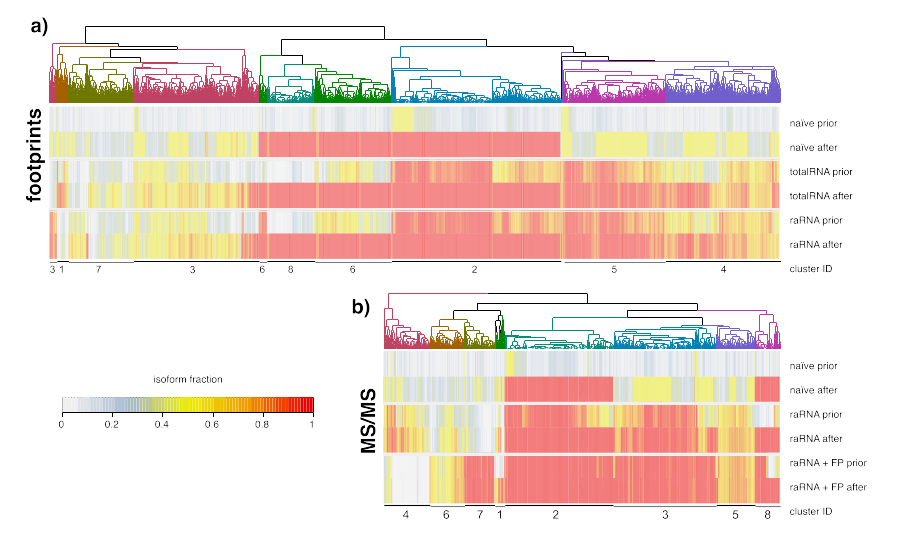 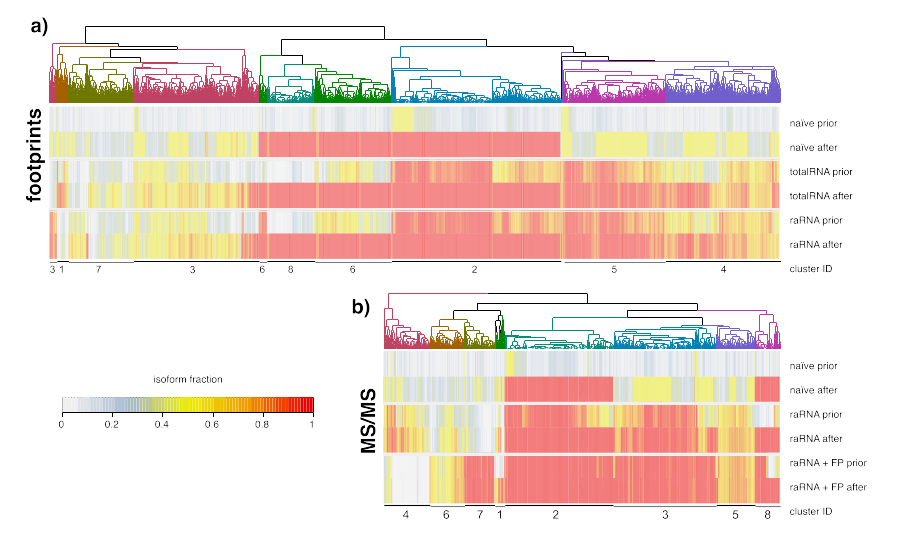 [Carlyle, Kitchen et al. (2018) Journal of Proteome Research]
[Speaker Notes: Figure S8 | Use of a biologically informative prior improves isoform level interpretation of ribosome footprints and
MS/MS peptides
Heatmaps show the effect of using different priors on the dominance of the principal isoform following the EM. In
each doublet row, the top row represents assignment of reads/peptides before EM, the second row represents
updated ratios after iterations of EM with a naive or biological prior. Clusters of principal isoforms (x-axes) are
indicated by dendrogram colours (top) and numeric IDs (bottom), the latter matching the cluster IDs in Figure 4.
a) The heatmap plots the principal isoform fraction for the 6,650 multi-isoform genes with at least 3 footprint
reads. Using a biological prior improved the ability to resolve the principal isoform in 3,795 genes (57.1%) and
converged on the same isoform as the naive prior in 2,747 genes (41.3%).
b) The heatmap plots the principal isoform fraction for the 1,212 multi-isoform genes with at least 2 peptides.
Using a biological prior improved the ability to resolve the principal isoform in 663 genes (54.7%) and converged
on the same isoform as the naive prior in 408 genes (33.7%).]
Outline: Comparing Protein & RNA Abundance
uORFs (Current result)
Affect translation & relationship between protein & RNA
Feature integration to find small subset of uORFs that most alter translation
Future Direction: Protein v RNA using matched samples in the Brainspan dataset + single-cell data
Past Context:to work in the Center 
Quantifying the moderate statistical correlation between protein & RNA
PARE server
EMpire (Current result)
Leveraging the correlation to better assign peptides to isoforms 
EM algorithm better assigns dominant isoforms, with greater interpretability
Upstream open reading frames (uORFs) may shift the expected balance between mRNA & protein
[Zhang et al., Trends in Biochemical Sciences (‘19)]
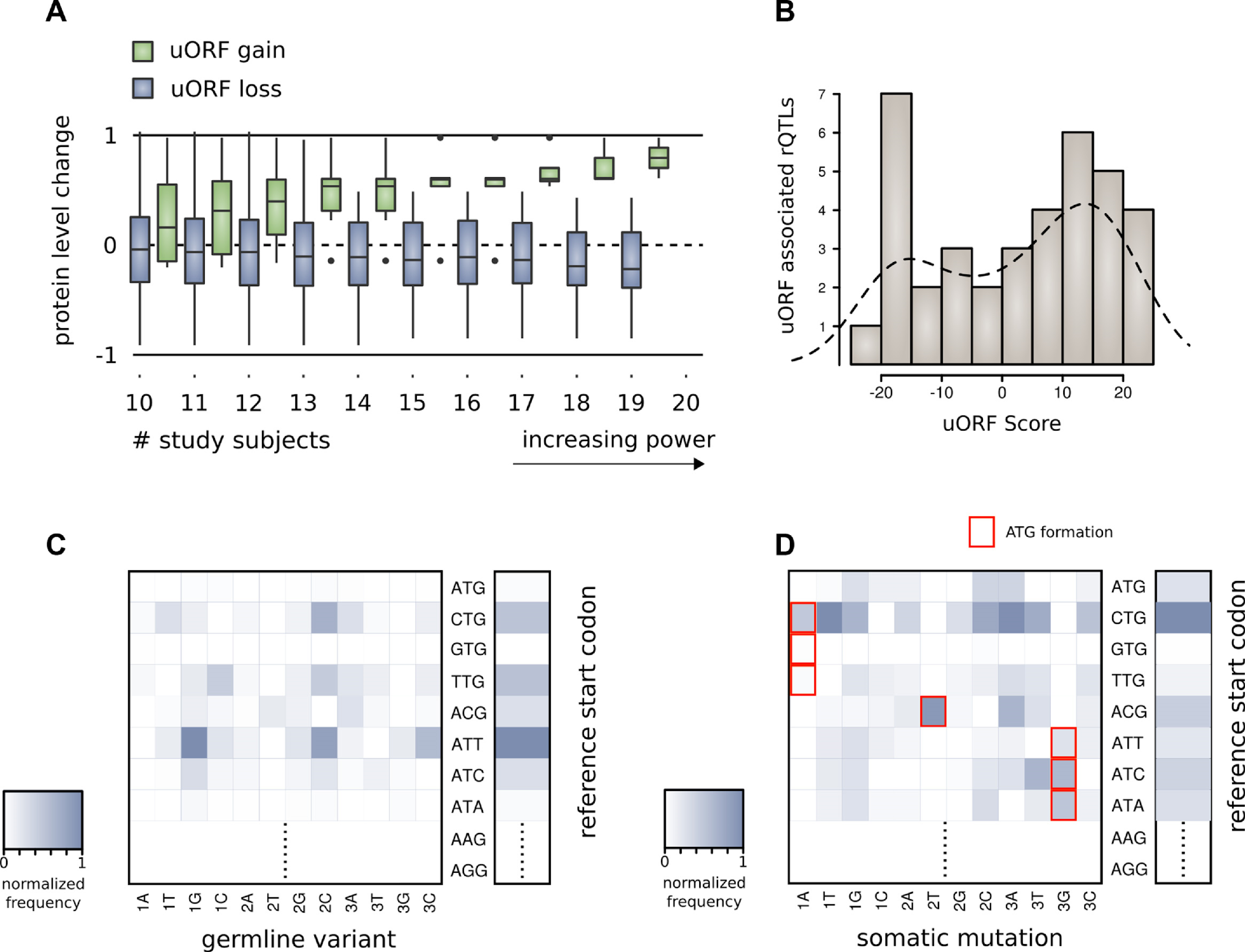 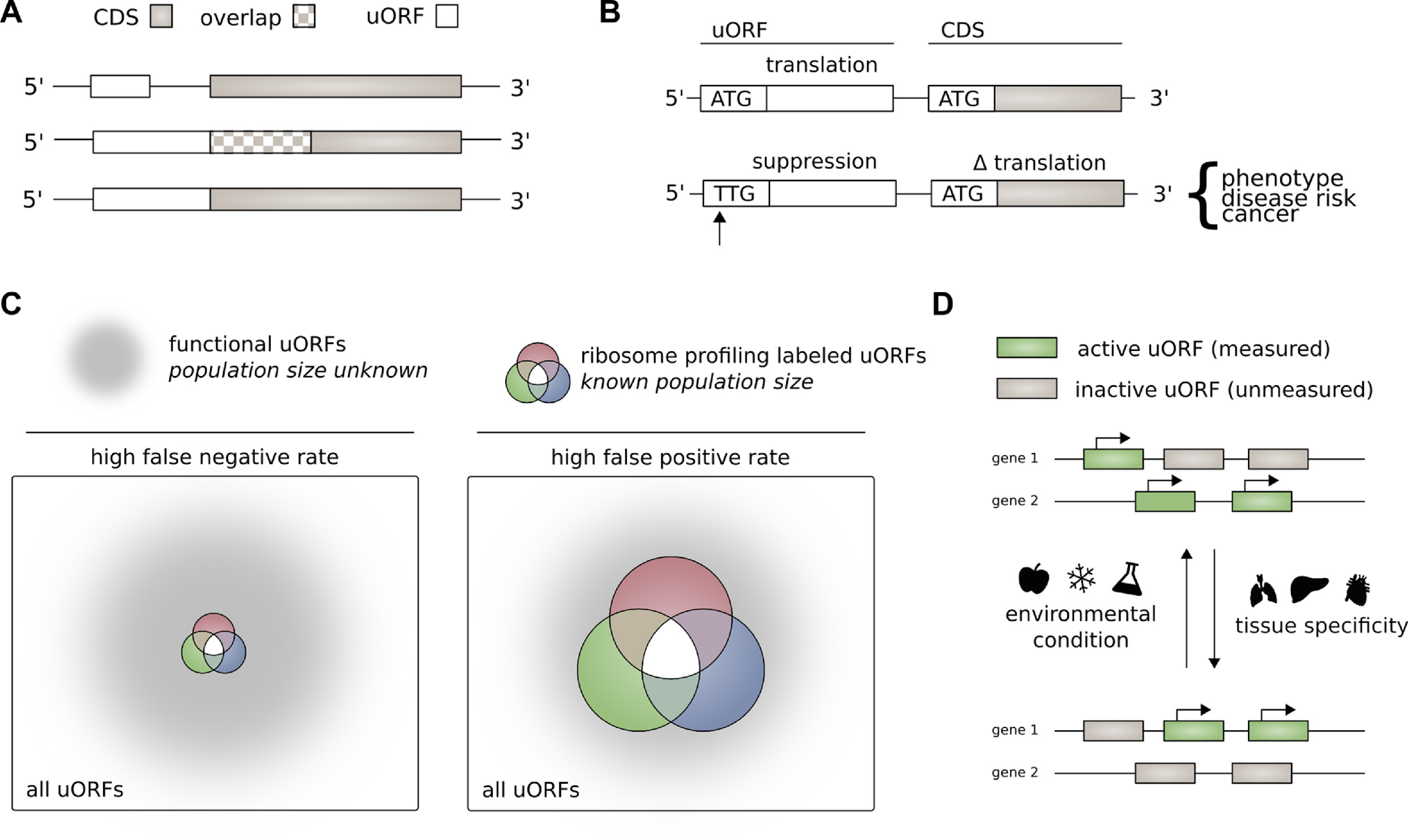 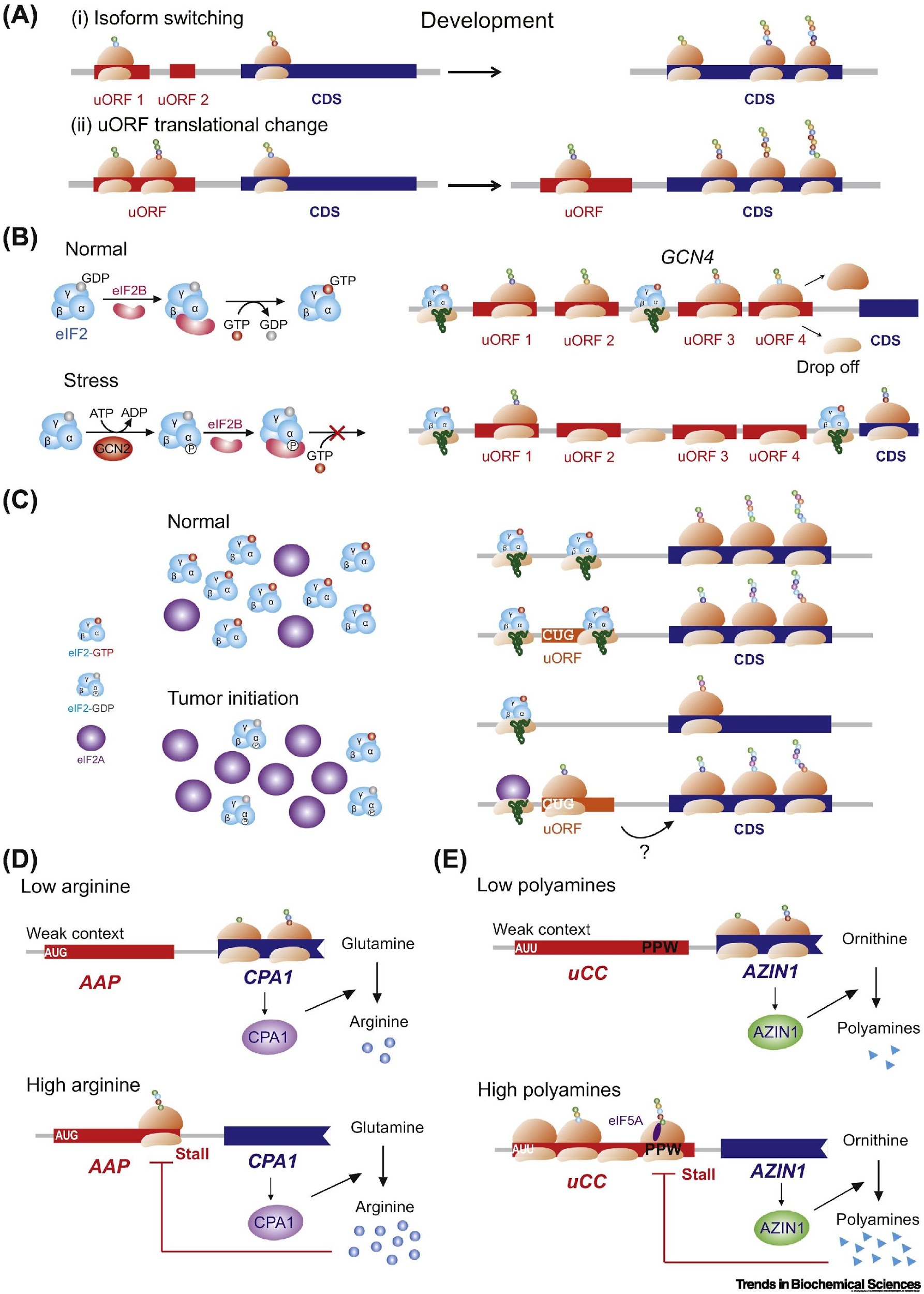 uORF regulation can be affected by mutation
In Battle et al. 2014 data uORF gain & loss assoc. protein level change.
[McGillivray et al., NAR (‘18)]
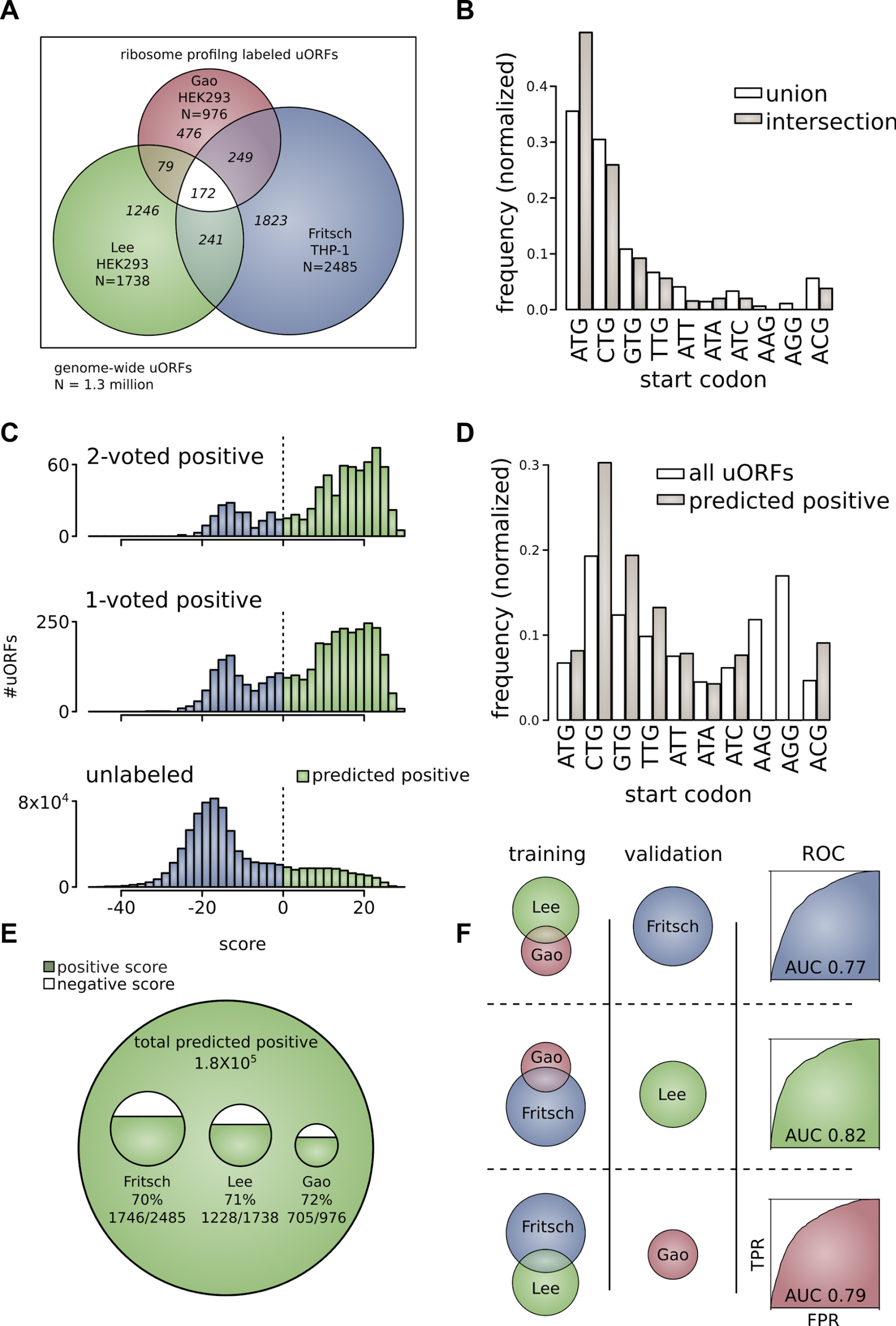 The population of functional uORFs may be significant
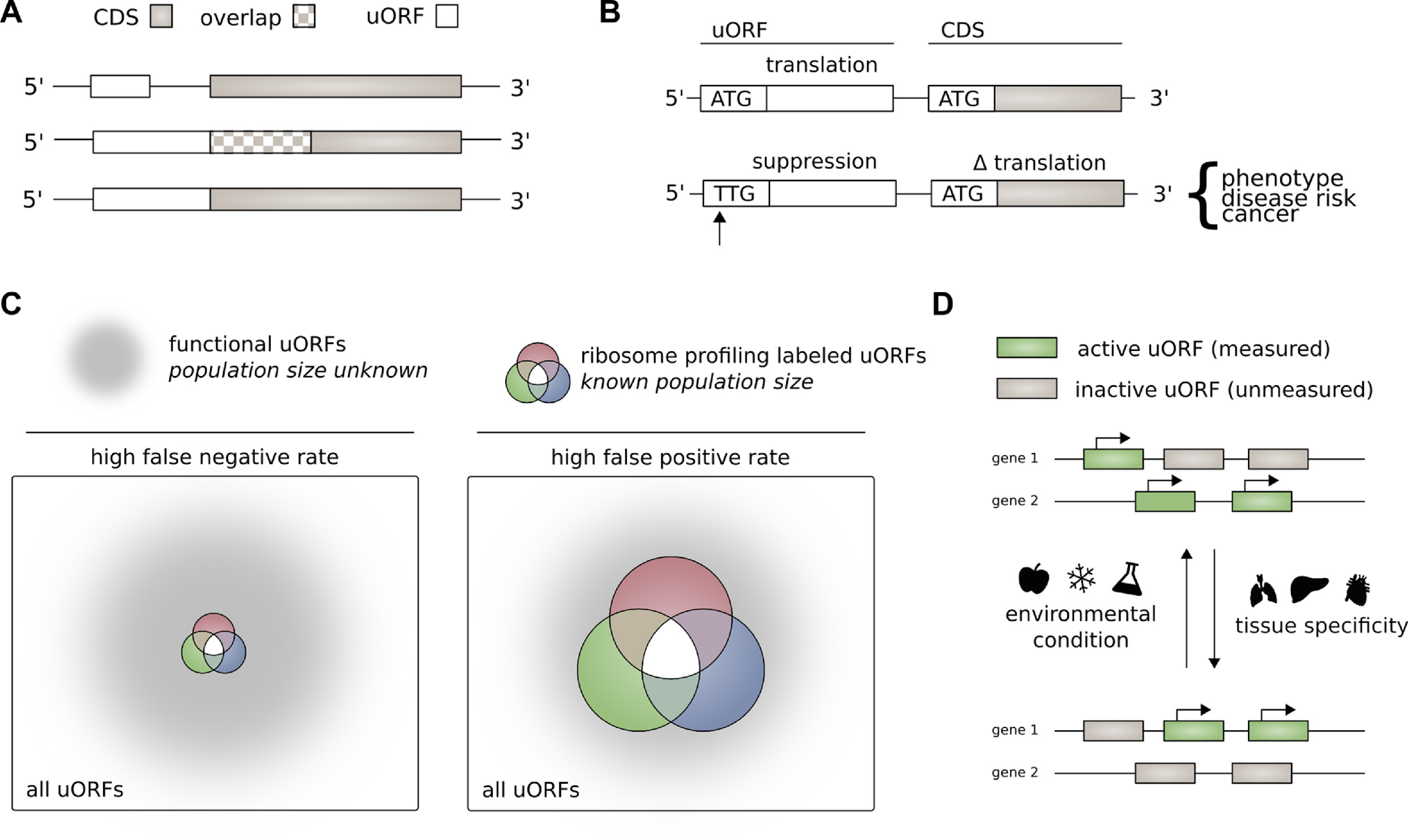 Ribosome profiling experiments have low overlap in identified uORFs. 
This suggests high false-negative rate, and more functional uORFs than currently known.
From a “Universe” of 1.3 M pot. uORFs
[McGillivray et al., NAR (‘18)]
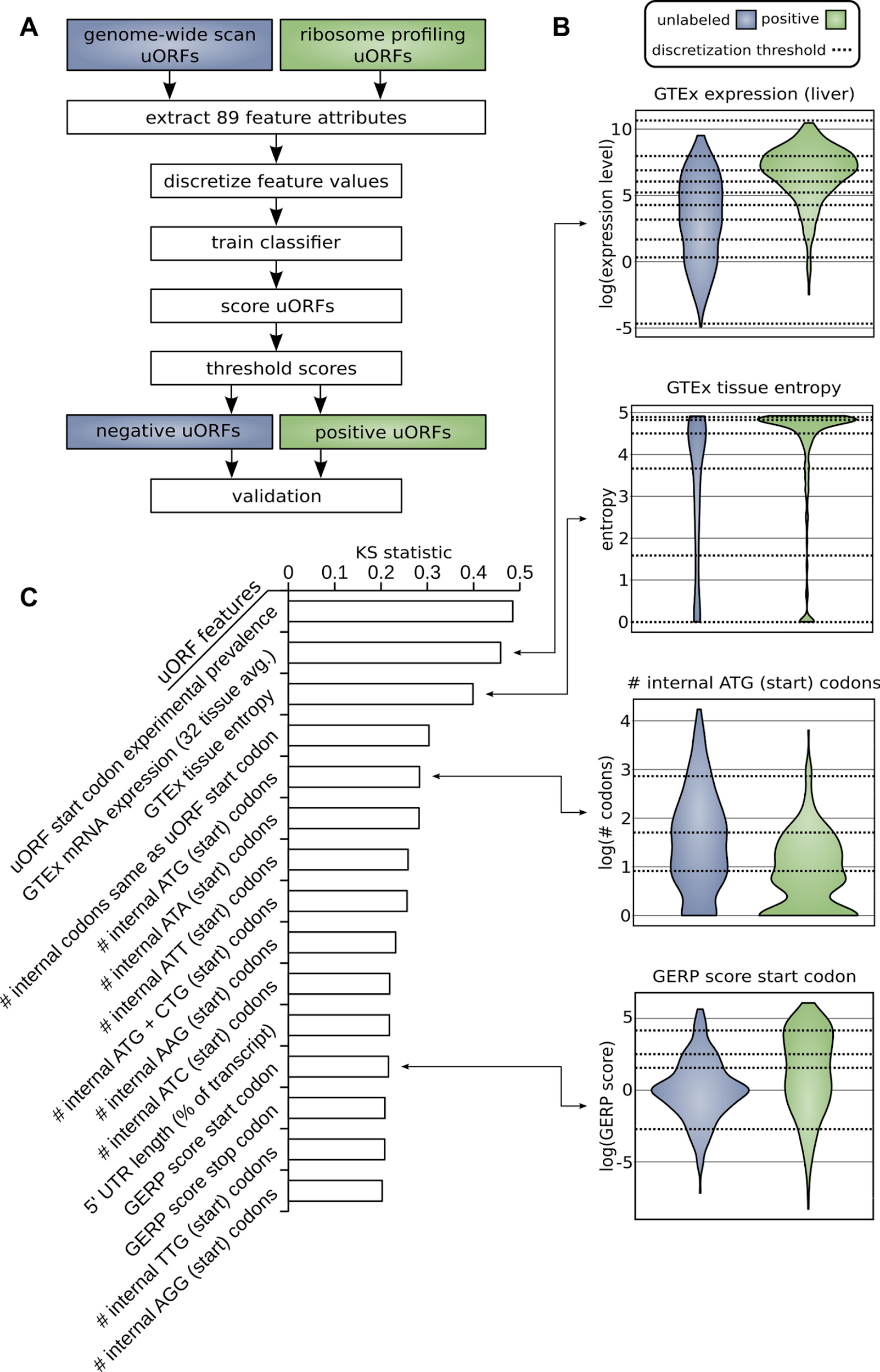 Prediction & validation of 
functional uORFs using 89 features
Expr.
Level
All near-cognate start codons predicted.
Cross-validation on independent ribosome profiling datasets and validation using in vivo protein levels and ribosome occupancy in humans (Battle et al. 2014).
Tissue
Dist.
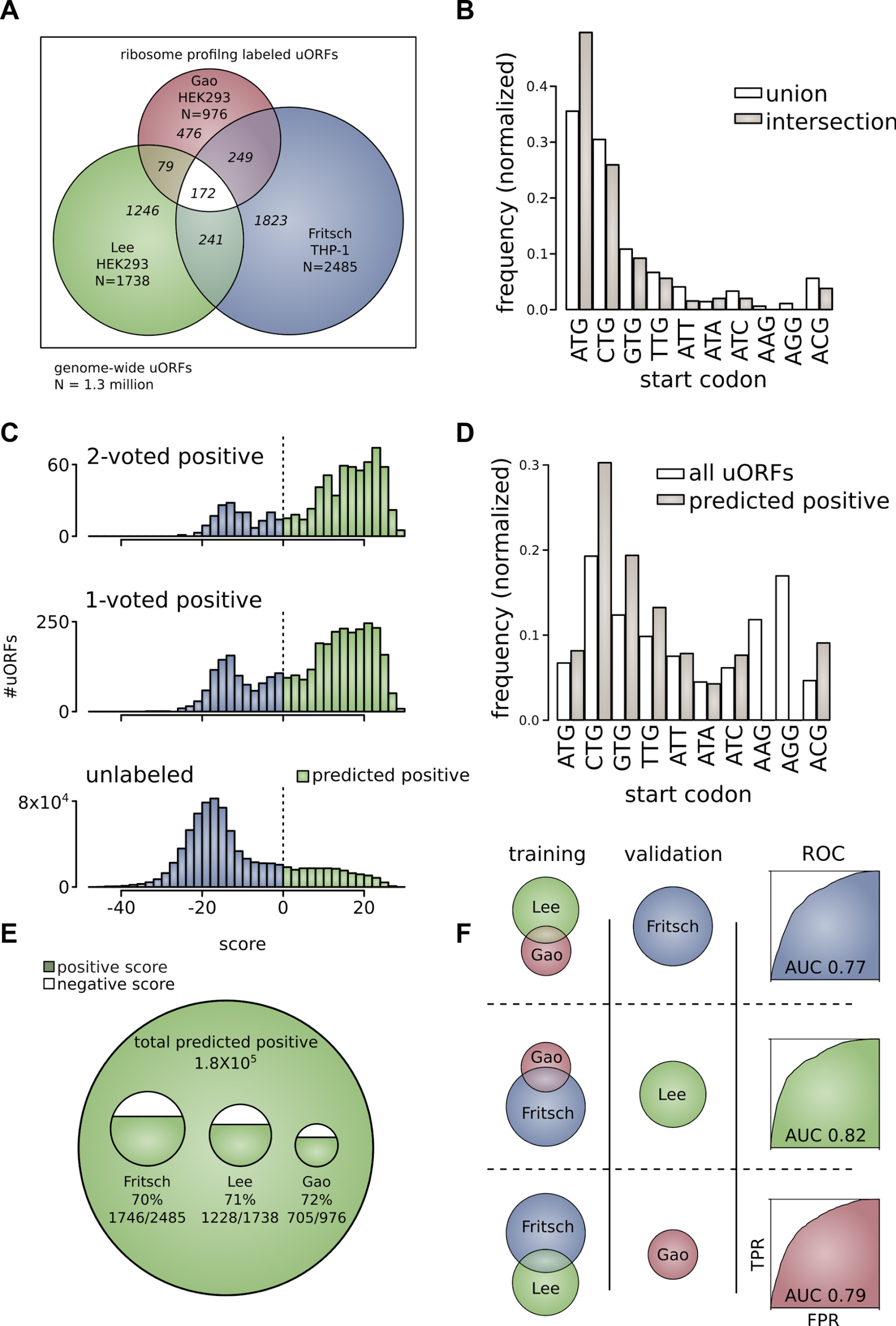 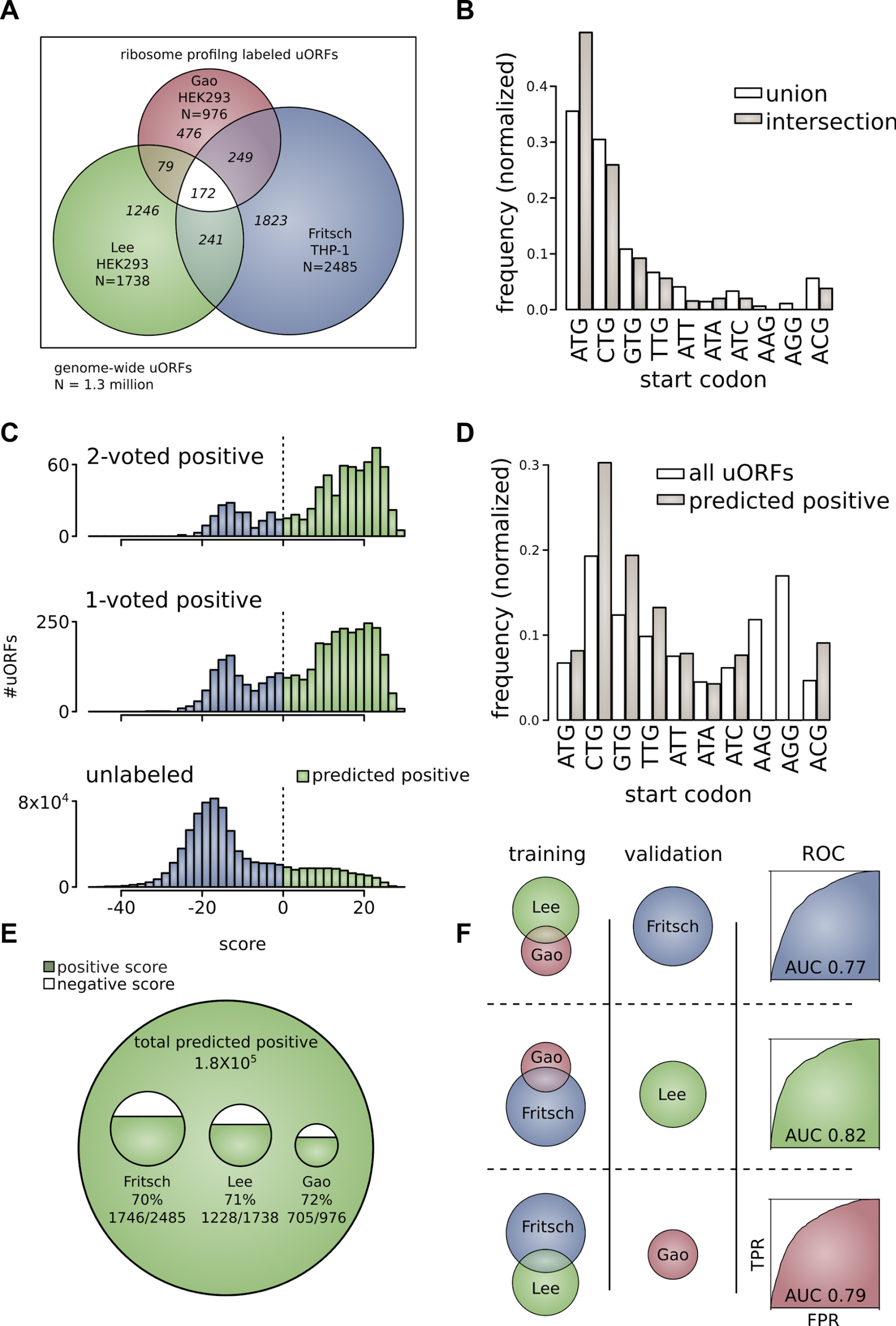 Int. 
ATG
Start
Cons-
ervation
[McGillivray et al., NAR (‘18)]
A comprehensive catalog of functional uORFs
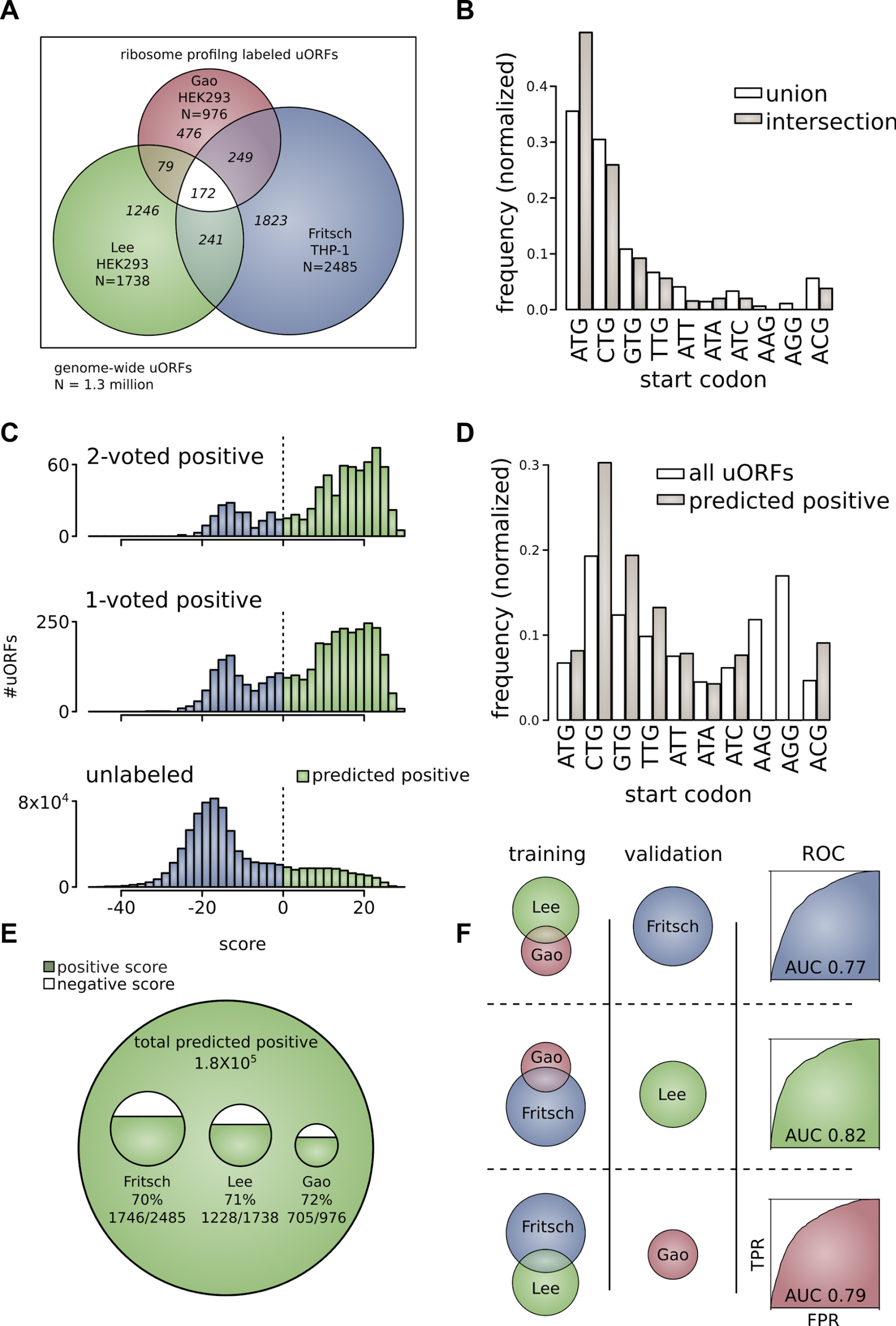 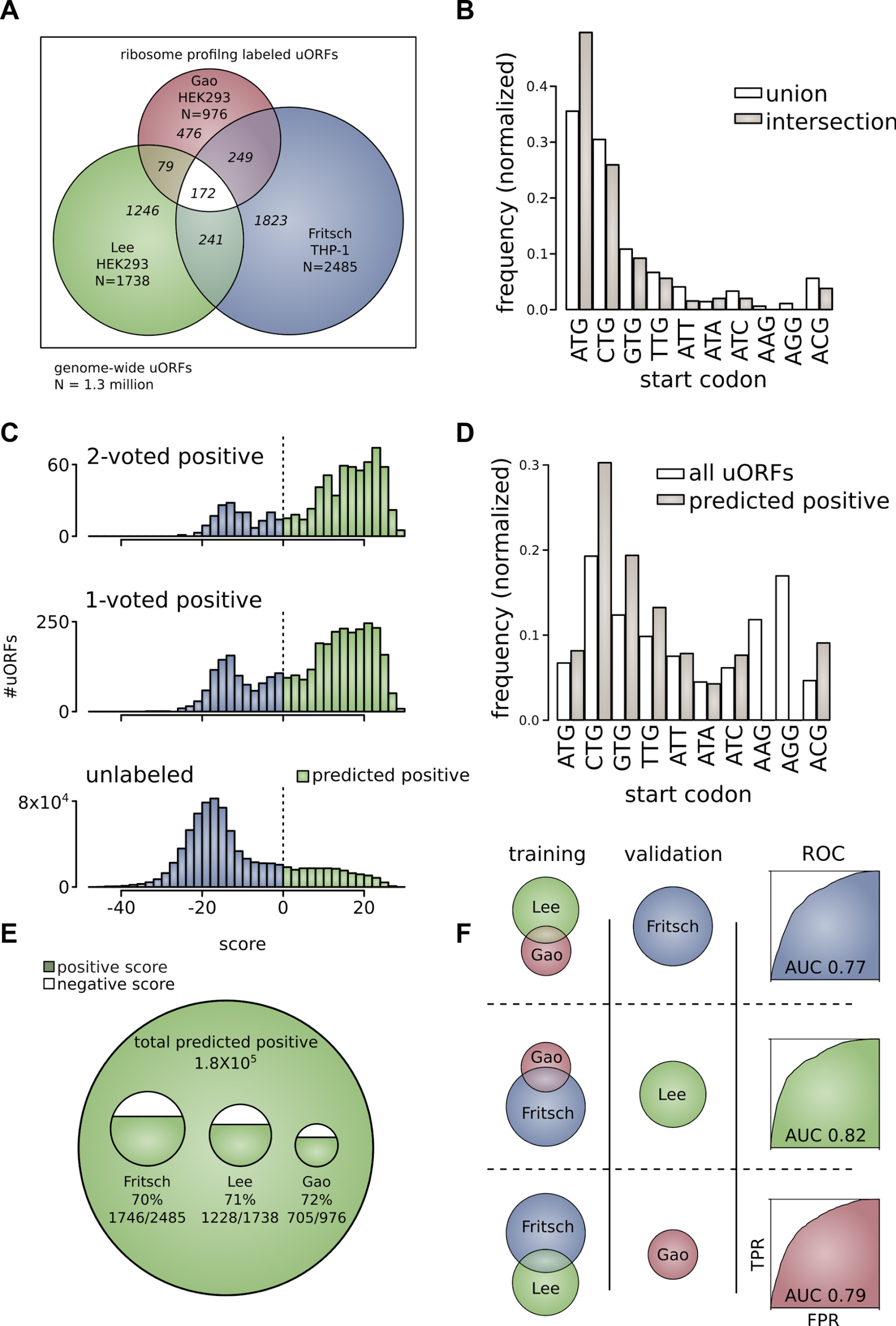 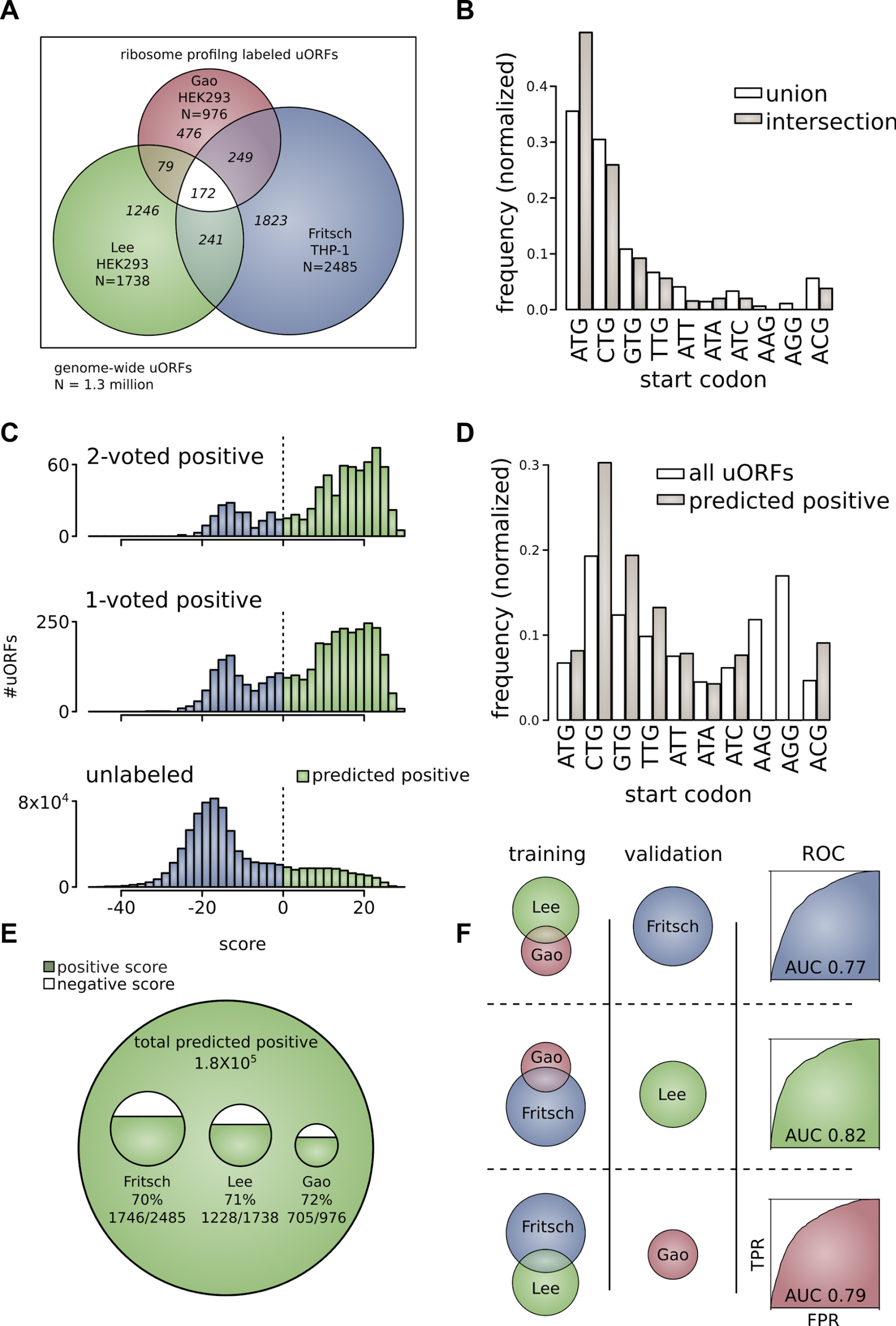 Universe of 1.3M uORFs scored via Simple Bayes algo.
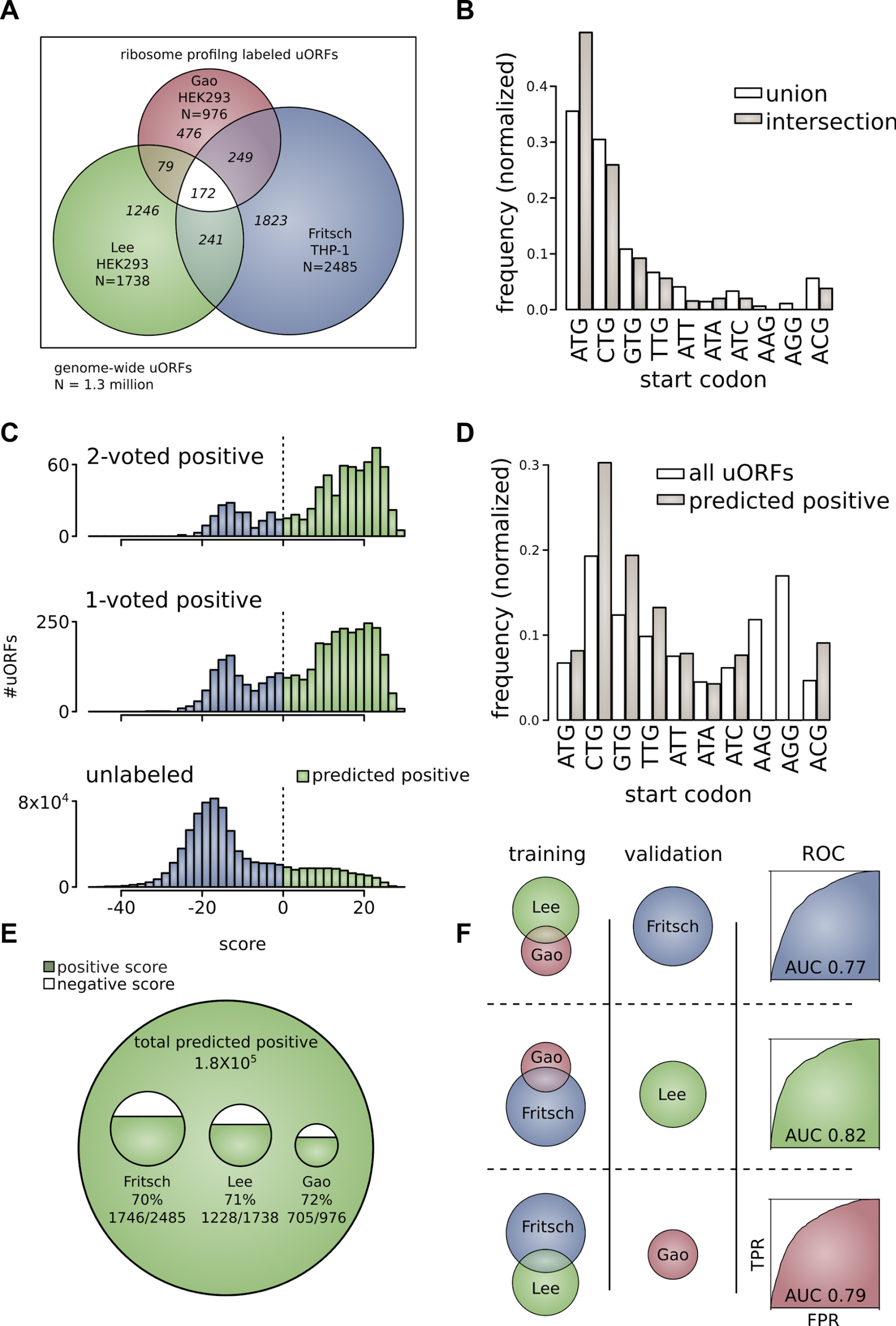 180K: Large predicted positive set likely to affect translation  
Calibration on gold standards, suggests getting ~70% of known
Predicted functional uORFs may be intersected with disease associated variants.
[McGillivray et al., NAR (‘18)]
Outline: Comparing Protein & RNA Abundance
uORFs (Current result)
Affect translation & relationship between protein & RNA
Feature integration to find small subset of uORFs that most alter translation
Future Direction: Protein v RNA using matched samples in the Brainspan dataset + single-cell data
Past Context:to work in the Center 
Quantifying the moderate statistical correlation between protein & RNA
PARE server
EMpire (Current result)
Leveraging the correlation to better assign peptides to isoforms 
EM algorithm better assigns dominant isoforms, with greater interpretability
Leveraging New Datasets
Availability of single-cell RNA-seq datasets warrants revisiting mRNA-protein dynamics with an eye towards cell-type-specific characterizations:
Can the rich information on mRNA distributions from single-cell data provide clues to the origin of mRNA-protein discrepancies in the bulk data?
What can we learn about cell-type specifics of the mRNA-to-protein relationship?
The Brainspan dataset considered in the NIDA grant research represents a unique opportunity for individual-specific study:
Individual-matched bulk RNA-seq, smallRNA-seq and proteomics data are available for several individuals in several brain regions
AGO2 HITS-CLIP data is also available to link microRNA to potential mRNA targets

Combining all these modalities into a coherent framework suggests a return to first principles
Schematic workflow
Use cell fractions to construct bulk distributions from single-cell dist.
Estimate cell-type-specific mRNA transcription parameters from single-cell distributions
Issue: must contend with lack of cell-type-specific proteomics profiles (workarounds)
Estimate ‘burst’ translation and protein decay parameters
Use AGO2 HITS-CLiP to identify interactions; look for microRNA expression correlations in mRNA numbers and protein-to-mRNA ratios
Identify and quantify microRNA interventions in mRNA-protein dynamics
mRNA-Protein dynamics
Use normalized single-cell mRNA distributions:
Infer cell-type-specific kON, kOFF and s (Kim and Marioni 2013) using Poisson-Beta model of ‘burst’ transcription
Replace decay rate by nuclear export rate λ
Use two-state model of protein translation (Shahrezaei and Swain 2008):
Obtain cell-type-specific cyto. RNA and Protein numbers in terms of λ, ν, dRNA, dPROT.
Use bulk mRNA and Protein data as constraints
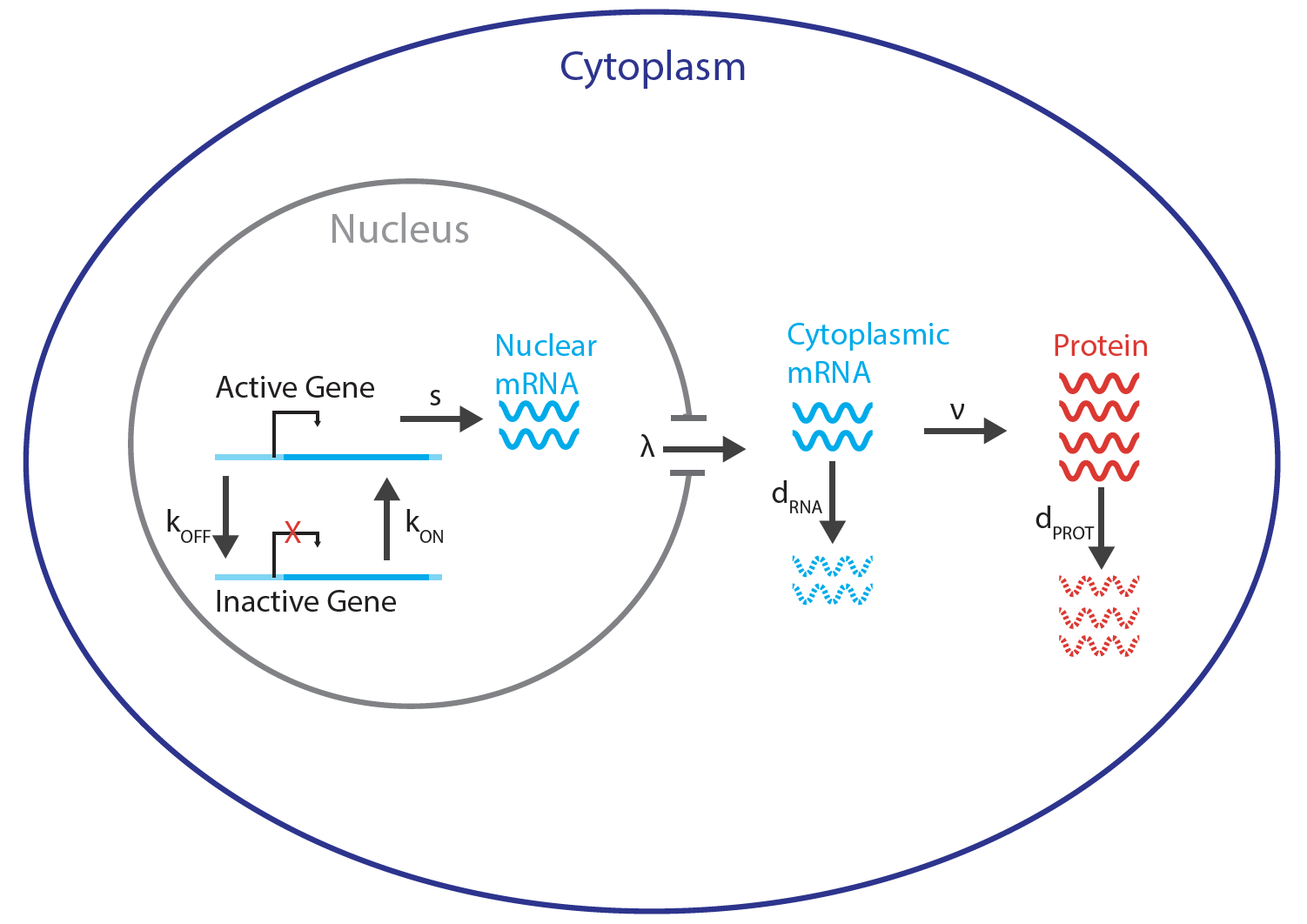 Kim and Marioni, Genome Biology 2013, 14:R7.
Shahrezaei and Swain, PNAS 2008, 105(45), Pgs. 17256–17261.
MicroRNA intervention
Use AGO2 HITS-CLIP binding data on microRNA-mRNA interactions in the brain (Sousa et al 2017):
Compare mRNAs with multiple targeting microRNAs to those with one or none; expression levels and inferred parameters
Use smallRNA-seq expression data:
Directly correlate with protein-to-mRNA ratios and mRNA expression levels
Correlate with inferred parameters to determine whether microRNA impacts mRNA degradation, protein translation, or both
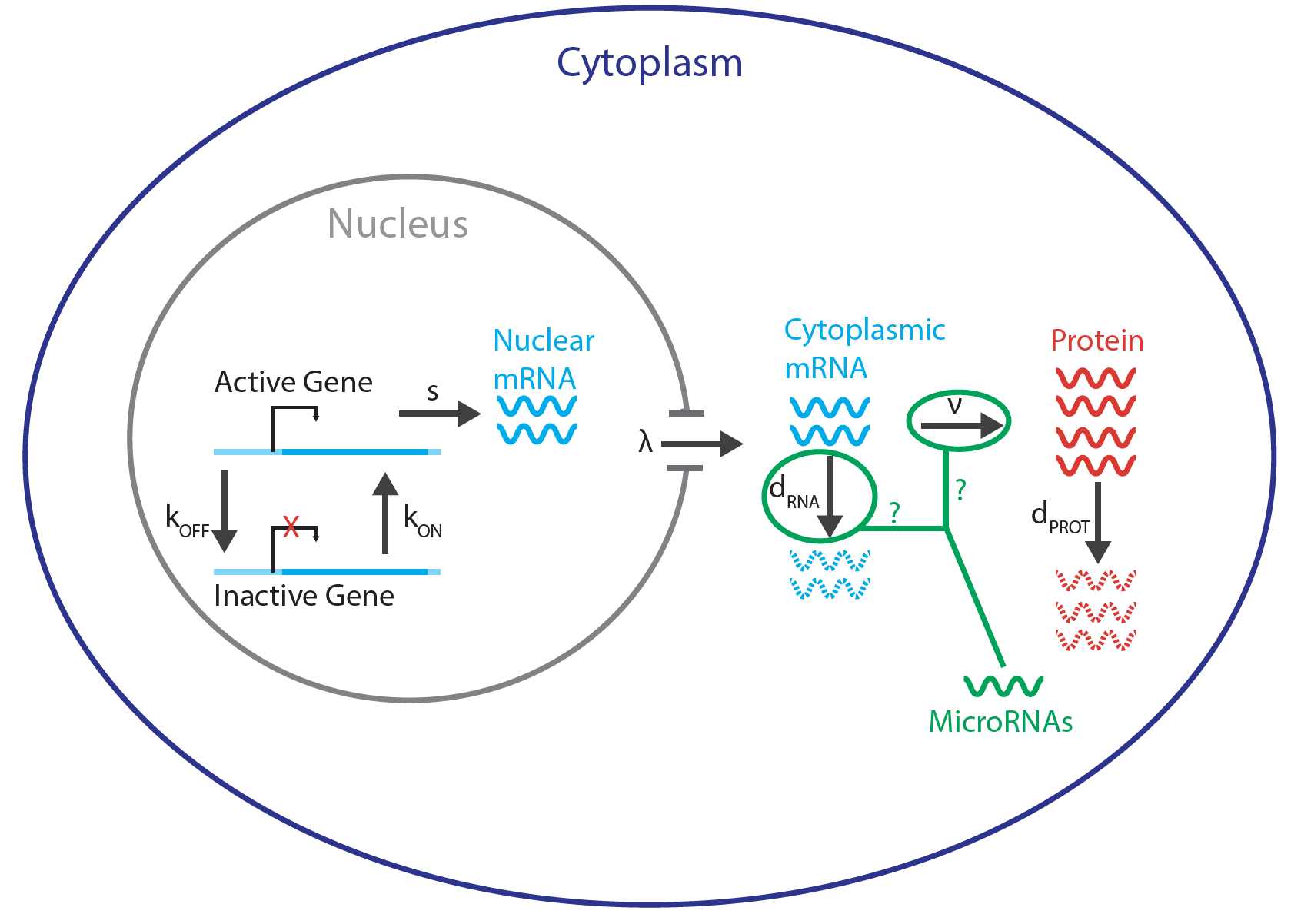 Sousa et al., Science 2017, 358, Pgs. 1027–1032.
Outline: Comparing Protein & RNA Abundance
uORFs (Current result)
Affect translation & relationship between protein & RNA
Feature integration to find small subset of uORFs that most alter translation
Future Direction: Protein v RNA using matched samples in the Brainspan dataset + single-cell data
Past Context:to work in the Center 
Quantifying the moderate statistical correlation between protein & RNA
PARE server
EMpire (Current result)
Leveraging the correlation to better assign peptides to isoforms 
EM algorithm better assigns dominant isoforms, with greater interpretability
genecensus.org/expression/translatome
D Greenbaum, R Jansen, M Gerstein

Proteomics.gersteinlab.org (PARE)
E Yu, A Burba, M Gerstein

github.com/rkitchen/EMpire
B Carlyle, R Kitchen, J Zhang, R Wilson, T Lam, J Rozowsky, K Williams, N Sestan, M Gerstein, A Nairn

github.gersteinlab.org/uORFs
P McGillivray, R Ault, M Pawashe, R Kitchen, S Balasubramanian, M Gerstein

Brainspan data
P Emani, T Galeev, N Sestan, A Nairn
Acknowledgments!